Nora Lustigová
Malý Mehrin 11. 10. 2023
Miluše Juříčková
ÚGNN FF MU
NORA LUSTIGOVÁ
1899 Opava – 1943 Osvětim
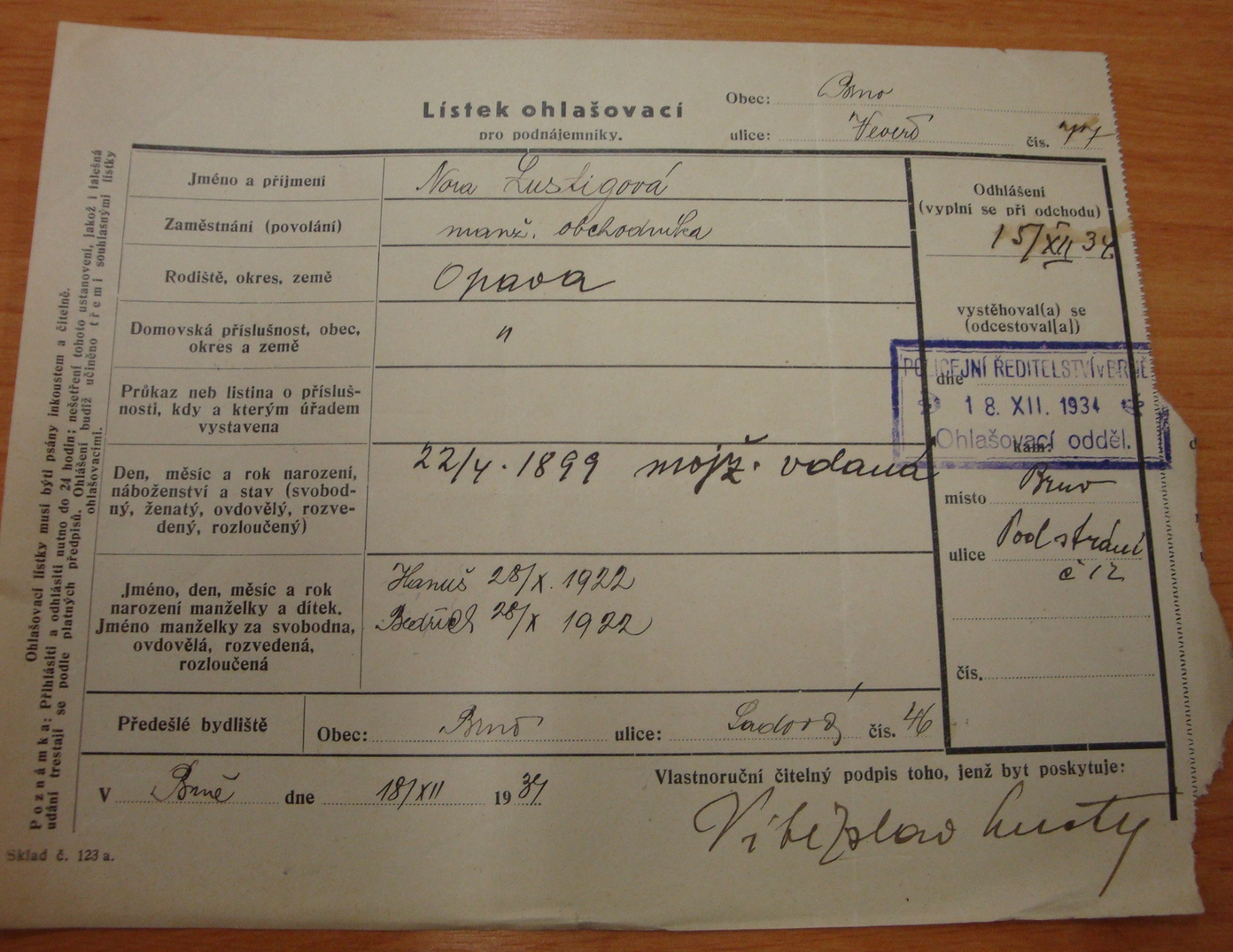 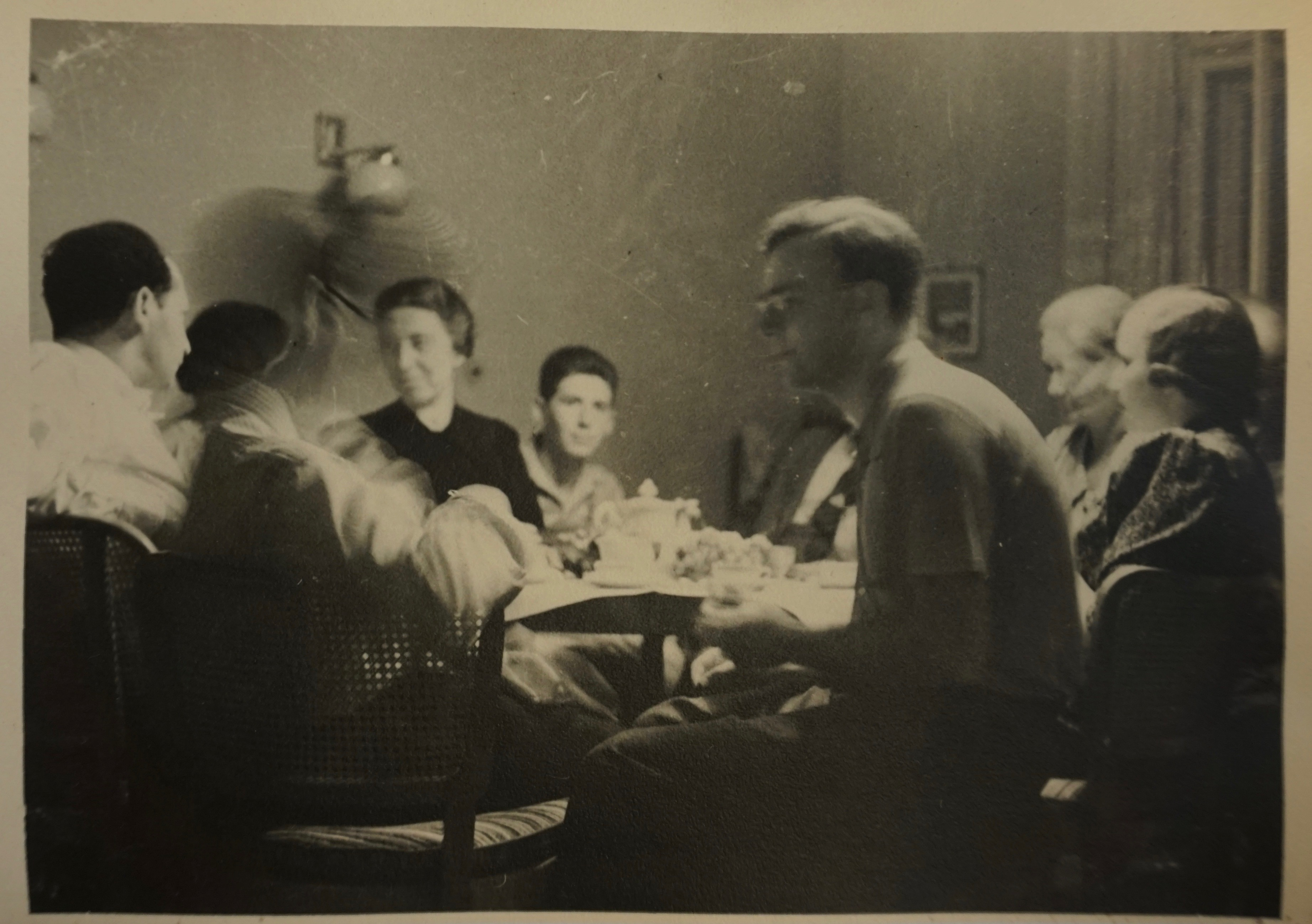 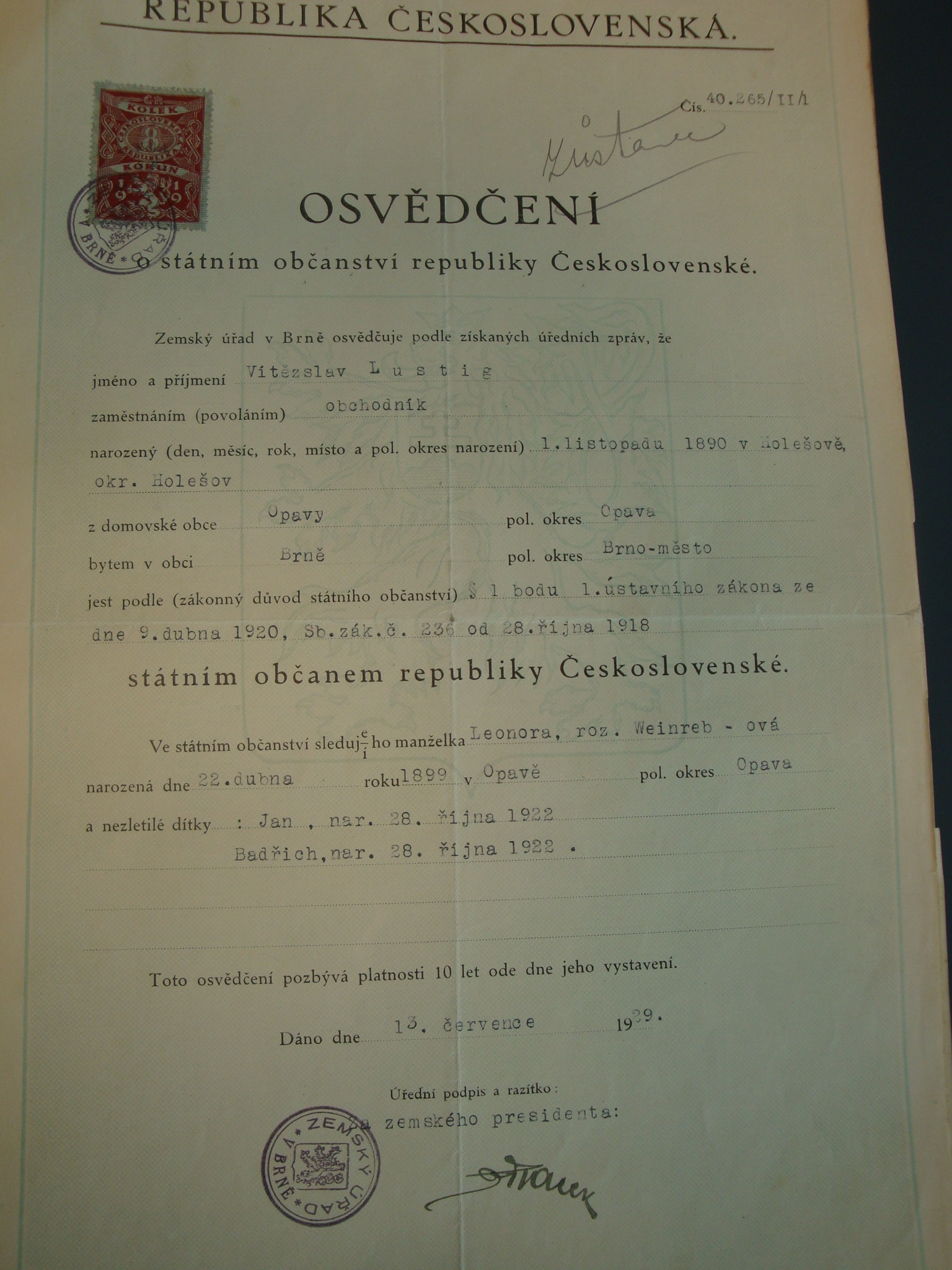 Ingebjørg Sletten
Dagmar Pecková

Stavanger Aftenblad
10. prosince 1939
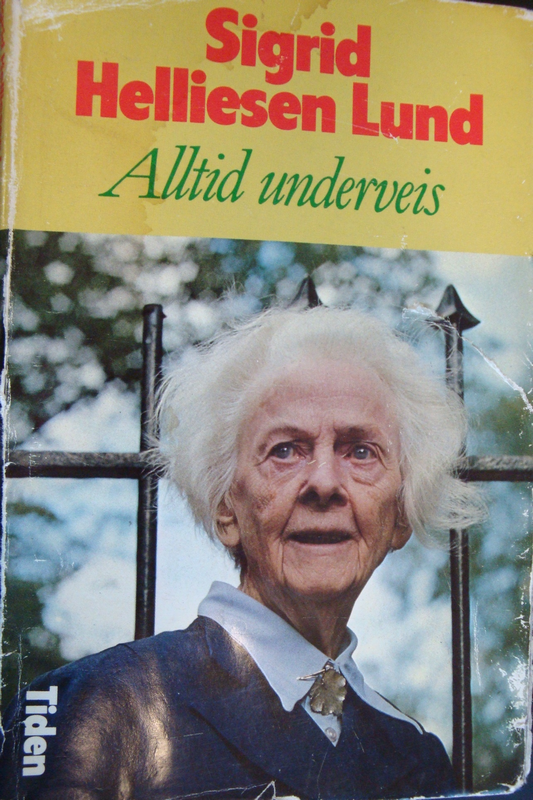 Sigrid Heliesen Lund(1892 – 1987)
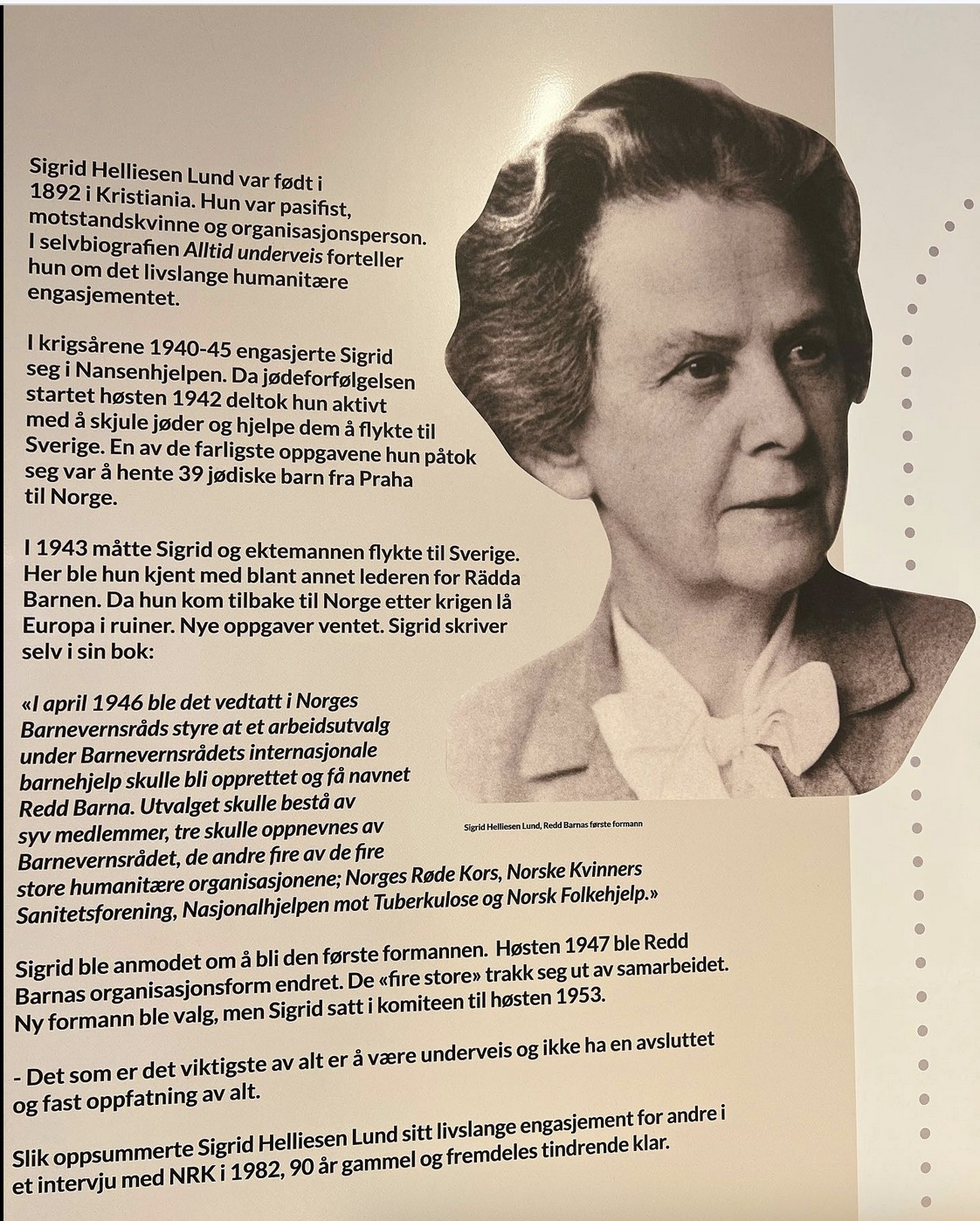 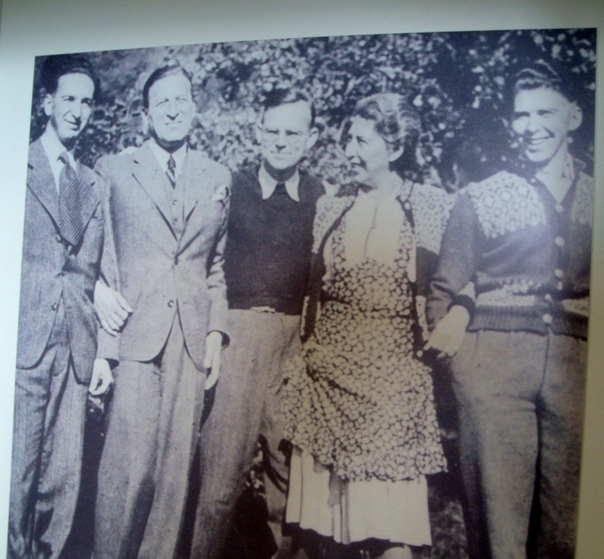 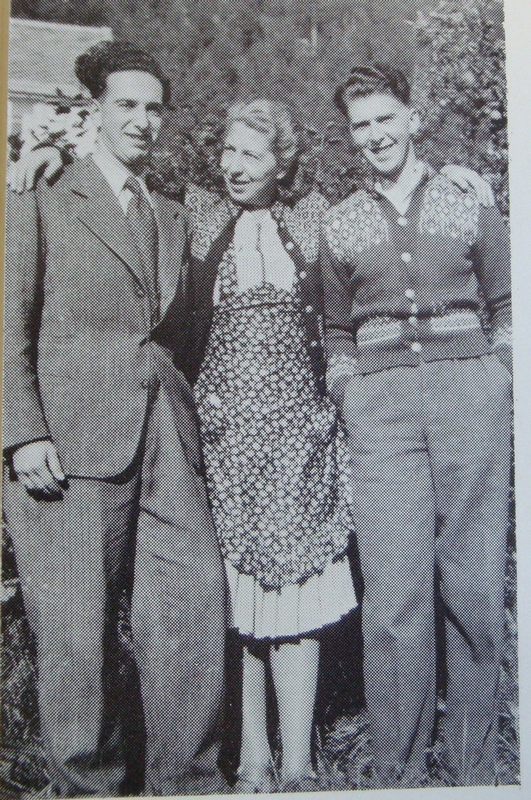 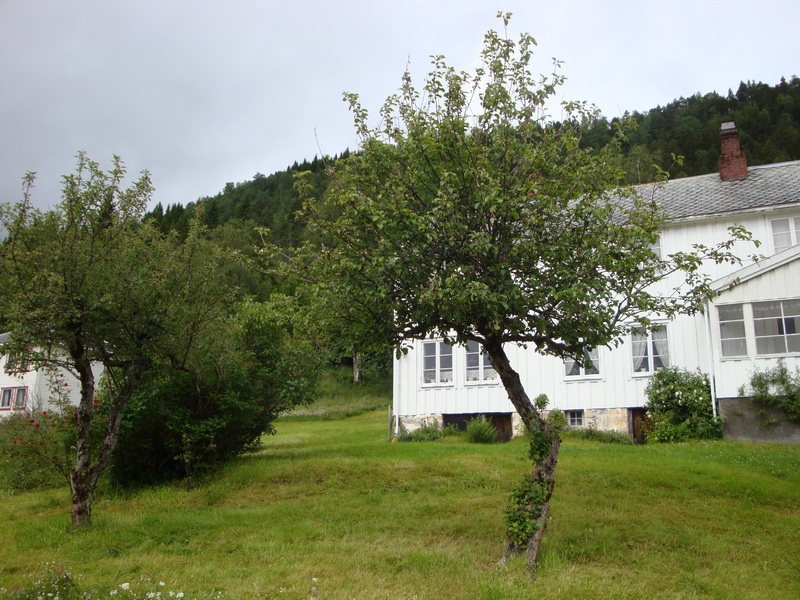 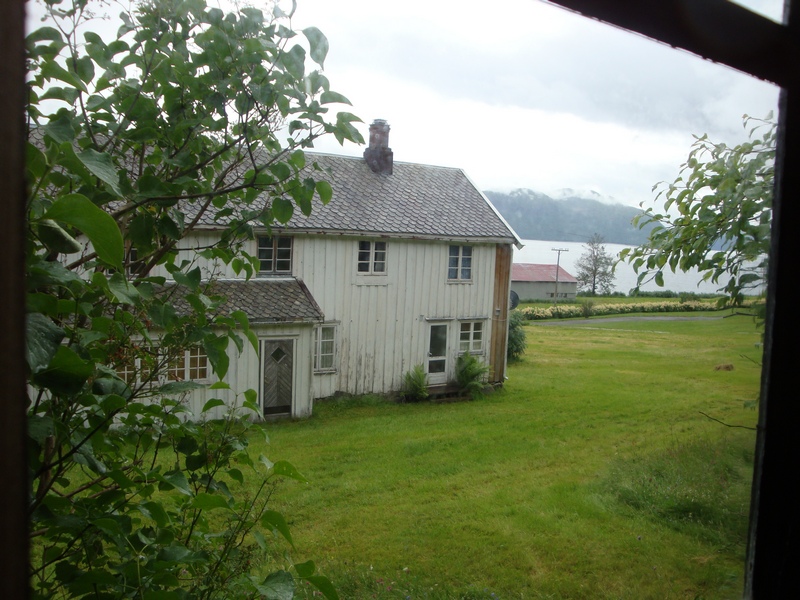 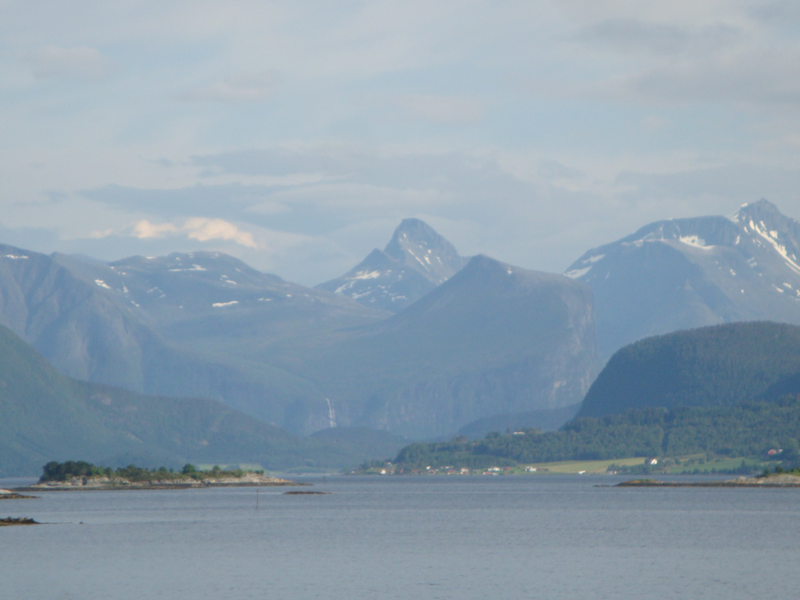 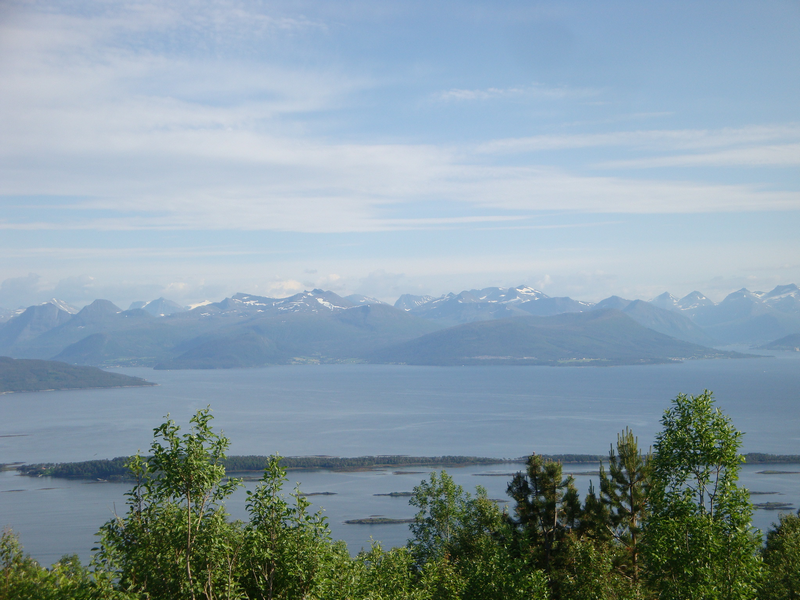 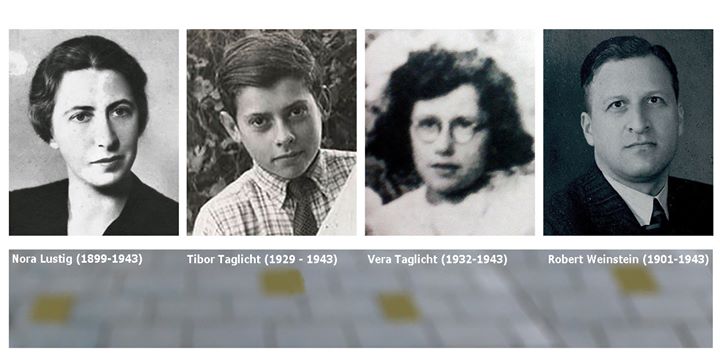 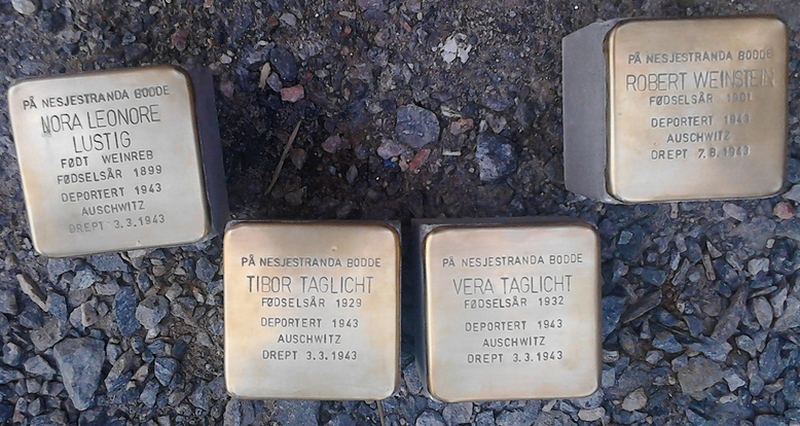 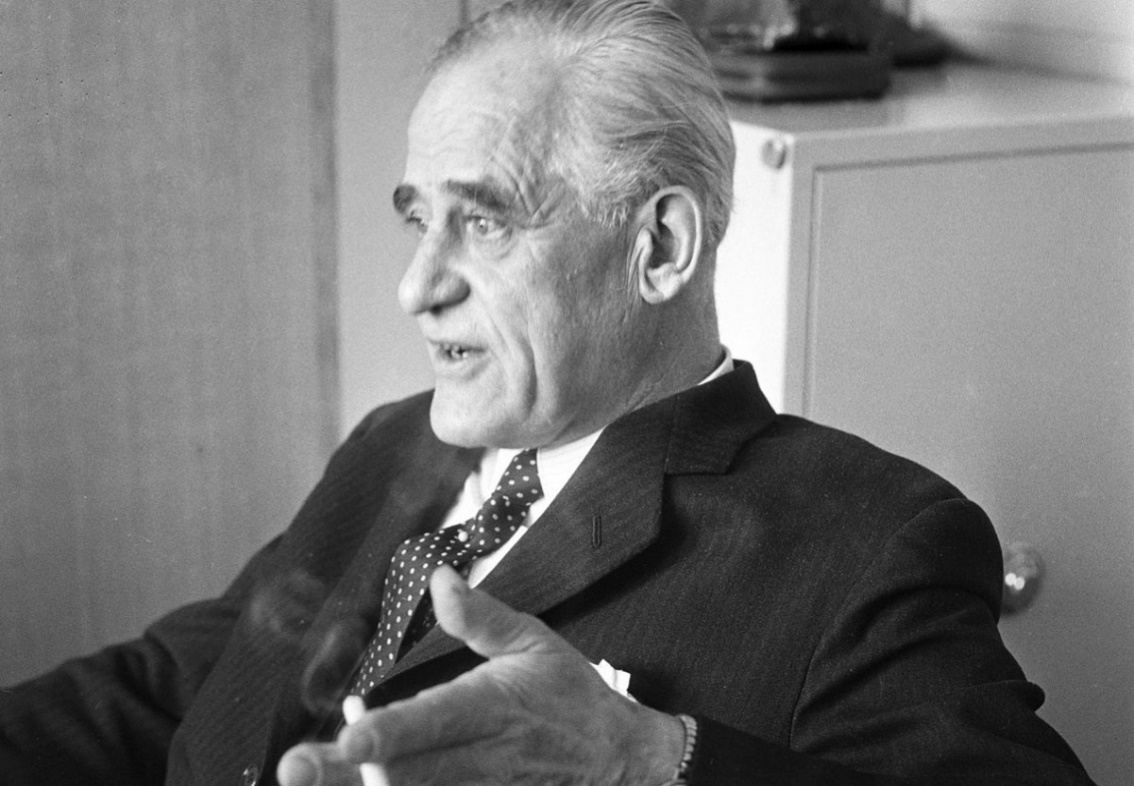 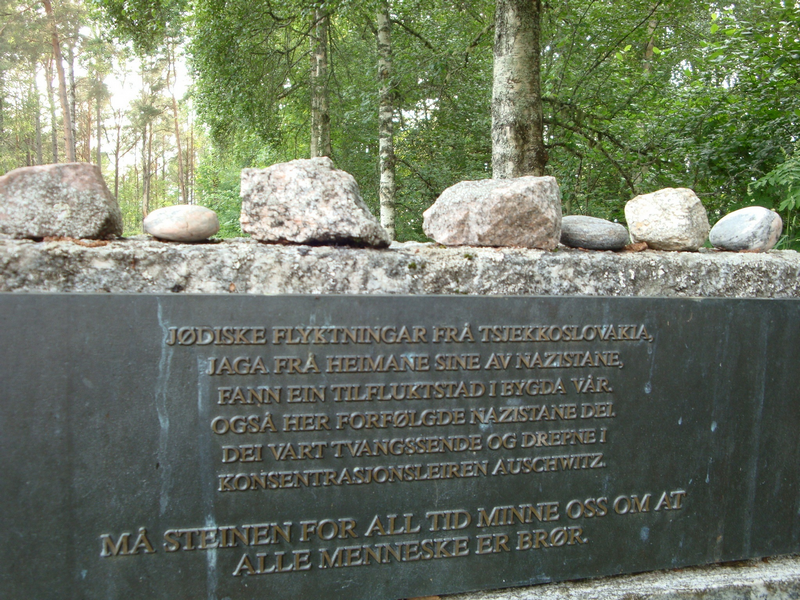 Sølsnes
Malá obec 10 km jižně od města Molde na západním pobřeží Norska
Text na desce z roku 1946, umístěné vedle kostela:
„Židovští uprchlíci z Československa, vyhnaní ze svých domovů, našli útočiště v naší obci. Také v Norsku byli pronásledováni nacisty. Byli odvlečeni a zavražděni v koncentračním táboře v Osvětimi. Ať nám tento kámen navždy připomíná, že všichni lidé jsou bratři.“
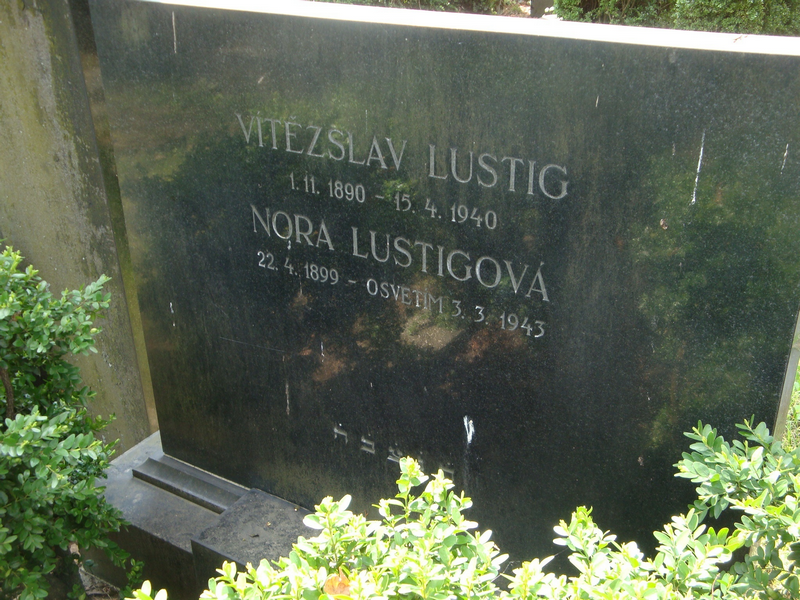